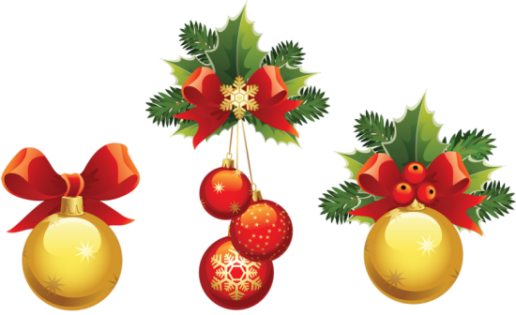 Игра
 «Найди 10 отличий»
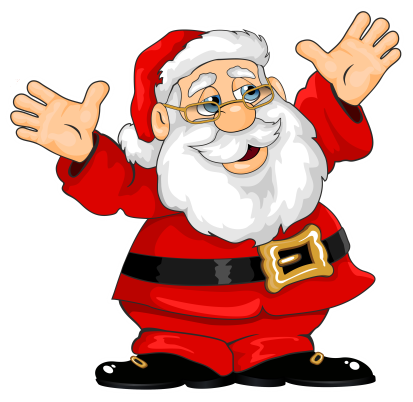 Друзья!
Рассмотрите рисунки, сравните их и найдите
 10 отличий, для этого кликните мышкой по отличию на верхнем и нижнем рисунках.
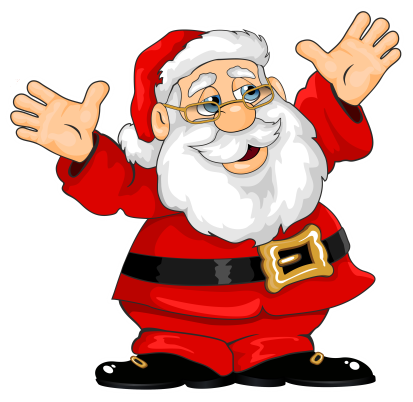 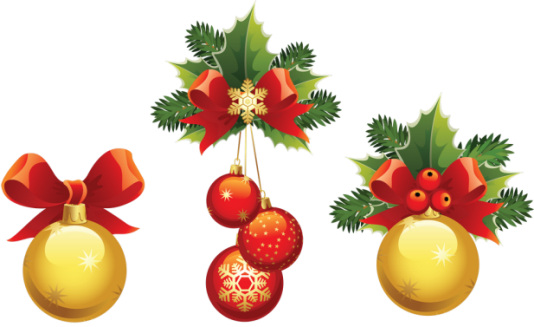 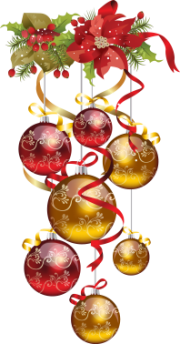 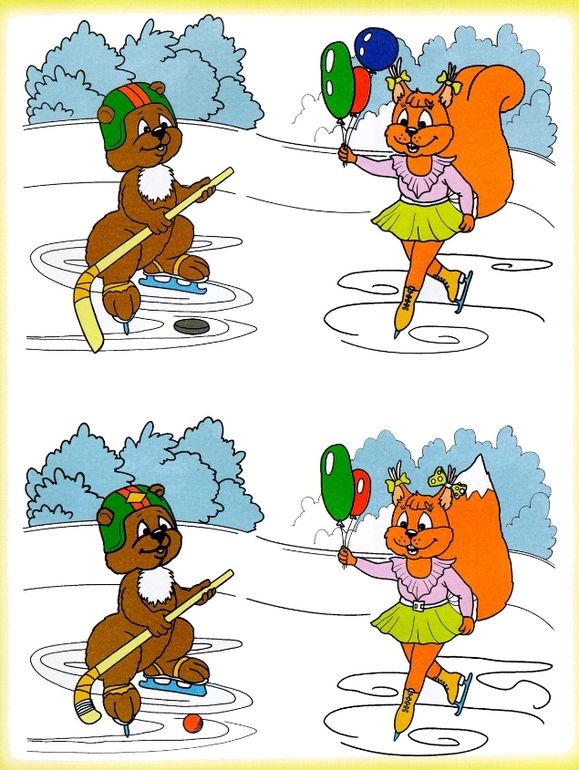 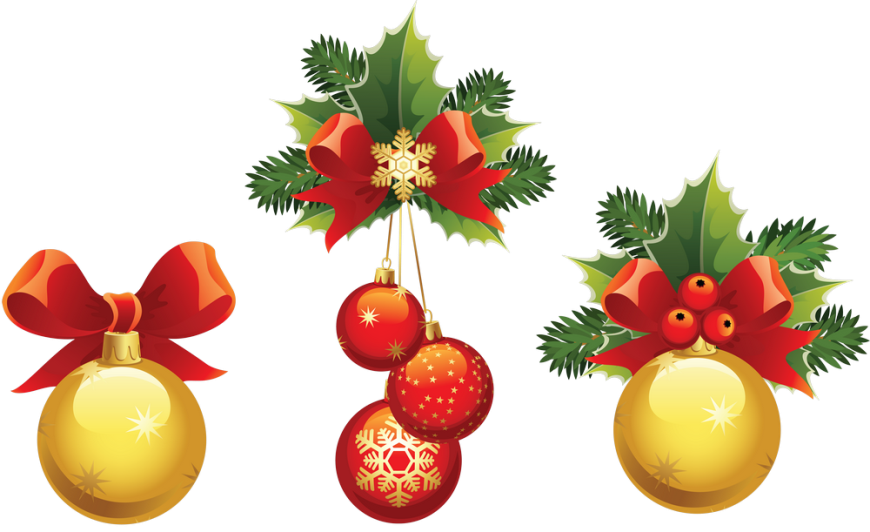 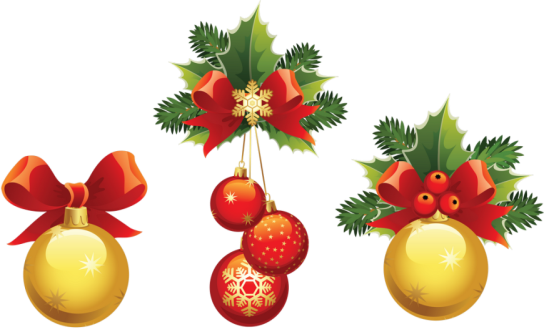 1
2
3
4
5
6
7
8
9
10
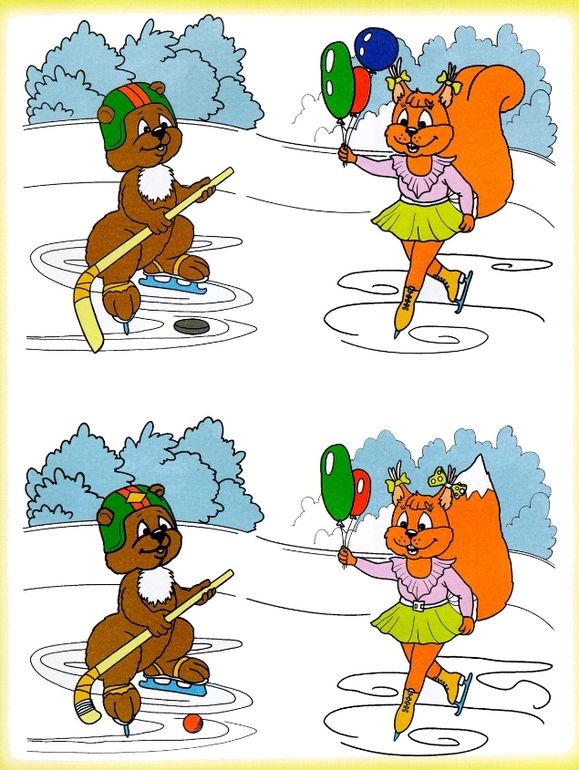 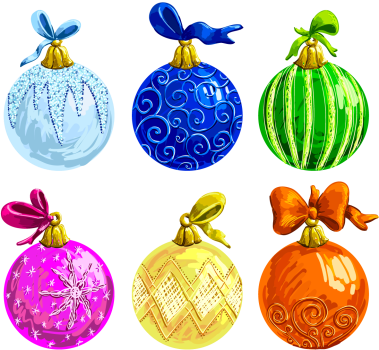 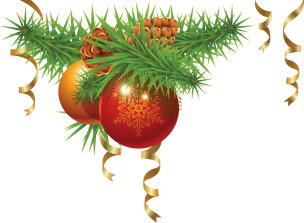 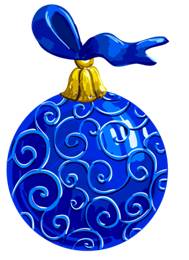 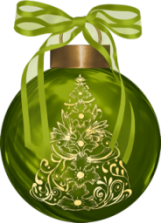 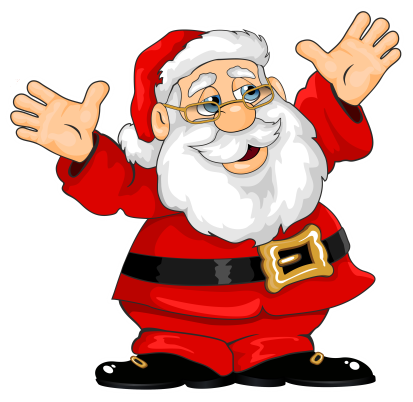 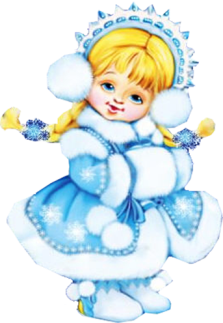 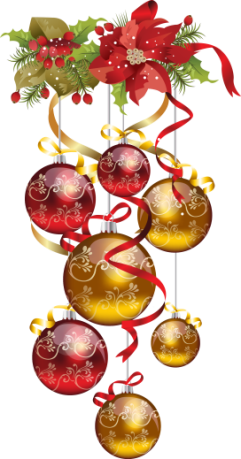 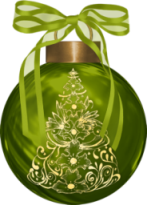 Источники:РамкаФонРисунокЗеленый шарШарыШарыШарыДед МорозСнегурочкаШарыЭмблема фестиваляЭмблема сайтаЗвуковые файлы записаны и обработаны в программе Audacity
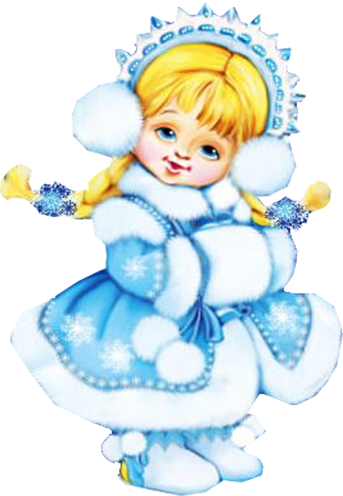 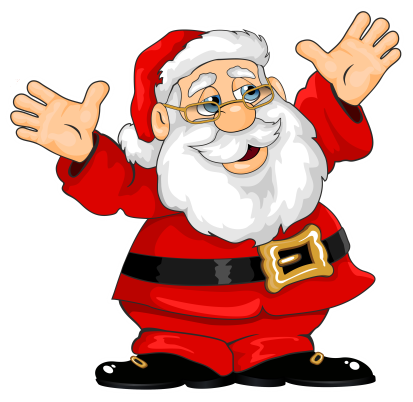